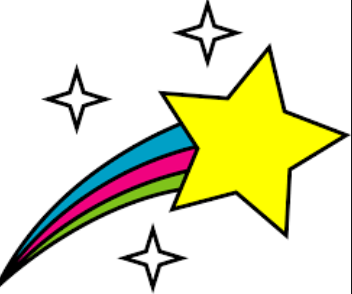 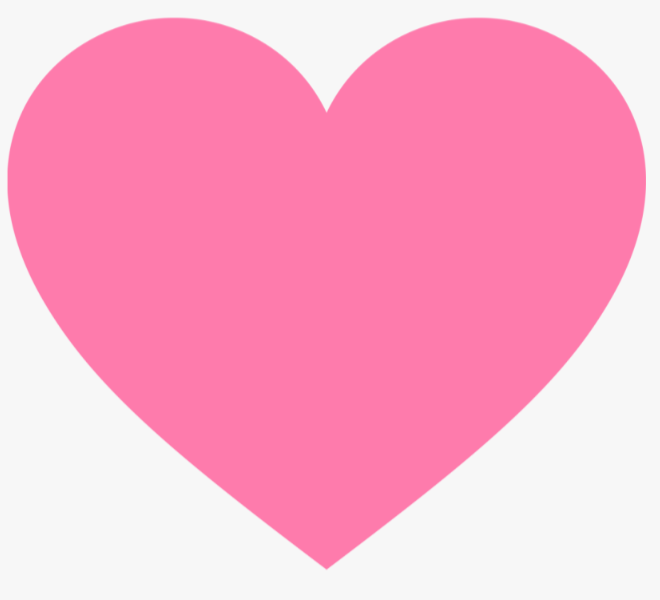 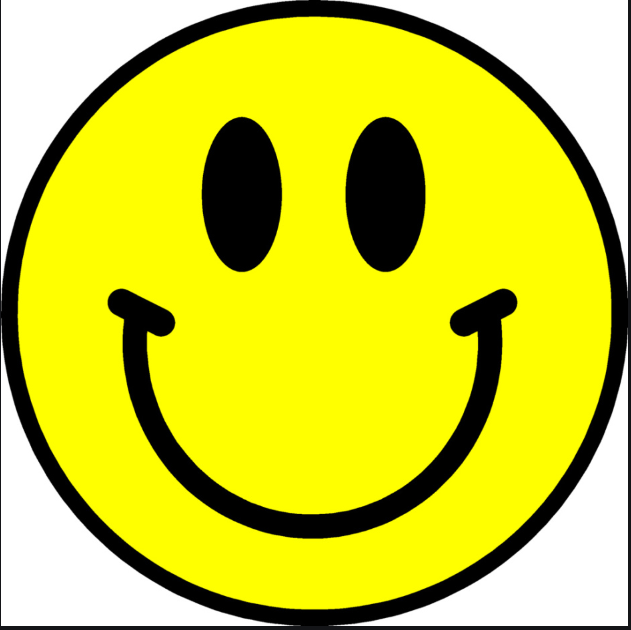 Year 4’s Happy Book
Colours for emotions